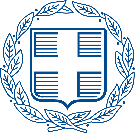 Συνολικές Παρεμβάσεις

Υπουργείο Οικονομικών
Περιφέρεια 
Βορείου Αιγαίου
Χρήστος Σταϊκούρας
ΥΠΟΥΡΓΟΣ ΟΙΚΟΝΟΜΙΚΩΝ
Απρίλιος 2021
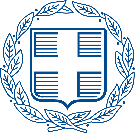 1. Παρεμβάσεις Αντιμετώπισης
των Οικονομικών Επιπτώσεων της Πανδημίας
 -
Στήριξη
επιχειρήσεων και εργαζομένων
Περιφέρεια 
Βορείου Αιγαίου
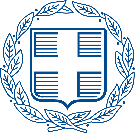 Ενίσχυση Επιχειρήσεων & Εργαζομένων
Μέχρι σήμερα: 
102 εκατ. ευρώ χορηγήθηκαν συνολικά, μέσω των έξι κύκλων της Επιστρεπτέας Προκαταβολής σε 12.822 επιχειρήσεις και ελεύθερους επαγγελματίες, με μέσο όρο ενίσχυσης τα 7.978 ευρώ.
11 εκατ. ευρώ έχουν δοθεί μέσω της Αποζημίωσης Ειδικού Σκοπού στις επιχειρήσεις.
47 εκατ. ευρώ σε 492 επιχειρήσεις, έχουν ήδη εκταμιευθεί μέσω του ΤΕΠΙΧ ΙΙ και των Εγγυοδοτικών Προγραμμάτων. 
25 εκατ. ευρώ έχουν λάβει οι εργαζόμενοι που έχουν τεθεί σε αναστολή εργασίας, μέσω της Αποζημίωσης Ειδικού Σκοπού. 
Συμπερασματικά, μέχρι σήμερα, για τη στήριξη επιχειρήσεων, ελεύθερων επαγγελματιών και εργαζομένων της Περιφέρειας Βορείου Αιγαίου έχει χορηγηθεί συνολικά το ποσό των 185 εκατ. ευρώ.
Εκ των οποίων τα 87 εκατ. ευρώ στον Νομό Λέσβου (ΠΕ Λέσβου – ΠΕ Λήμνου), τα 54 εκατ. ευρώ στον Νομό Σάμου (ΠΕ Σάμου – ΠΕ Ικαρίας), τα 44 εκατ. ευρώ στον Νομό Χίου.
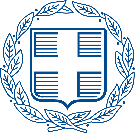 Επιστρεπτέα Προκαταβολή
Συνολική Ενίσχυση (Κύκλοι 1- 6, εκατ. ευρώ)
12.822*
Αριθμός ωφελουμένων
7.173
2.825
2.824
*Μοναδιαίοι ΑΦΜ
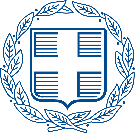 Επιστρεπτέα Προκαταβολή
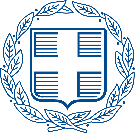 Αποζημίωση Ειδικού Σκοπού σε Επιχειρήσεις
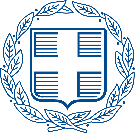 Εργαλεία Ρευστότητας ΤΕΠΙΧ ΙΙ και Εγγυοδοτικά Προγράμματα
* Το μεγαλύτερο μέρος του πλήθους των χρηματοδοτήσεων – σε όλη την Ελλάδα – σε ποσοστό 71%, έχει κατευθυνθεί σε επιχειρήσεις με έως 10 εργαζόμενους.
Σε ό,τι αφορά την αξία των δανείων, το 56% έχει κατευθυνθεί σε επιχειρήσεις με έως 50 εργαζόμενους.
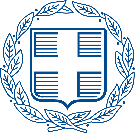 Αποζημιώσεις Ειδικού Σκοπού σε Εργαζόμενους
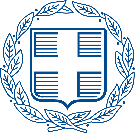 Συνολικό Ποσό Ενίσχυσης Επιχειρήσεων & Εργαζομένων (ανά Νομό)
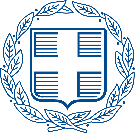 Συνολικό Ποσό Ενίσχυσης Επιχειρήσεων & Εργαζομένων (ανά Μέτρο)
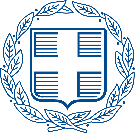 2. Στήριξη επιχειρήσεων
 που επλήγησαν από Καιρικά Φαινόμενα 
και Φυσικές Καταστροφές
Περιφέρεια 
Βορείου Αιγαίου
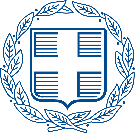 Μέτρα ανακούφισης των πληγέντων από τoν σεισμό της 30ής.11.2020
Η συνολική χρηματοδότηση - είτε μέσω χορηγήσεων, είτε μέσω πιστώσεων, είτε μέσω εξασφαλίσεων - κατανέμεται σε:
7.050.000 ευρώ προς τους Δήμους Ανατολικής και Δυτικής Σάμου, μέσω του Υπουργείου Εσωτερικών, από το Πρόγραμμα Δημοσίων Επενδύσεων, για επιδιορθώσεις υποδομών, αποκαταστάσεις δικτύων, κατεδαφίσεις επικινδύνως ετοιμόρροπων κτιρίων, μελέτες, πρώτες ανάγκες, μέτρα αντιστήριξης και άλλες δαπάνες εκτάκτου ανάγκης και αποκατάστασης ζημιών.
Τα ποσά αυτά έχουν εξασφαλισθεί και για τα 2.800.000 ευρώ αναμένεται η πίστωση από το Υπουργείο Εσωτερικών.

 2.390.000 ευρώ προς τους Δήμους Ανατολικής και Δυτικής Σάμου για την κοινωνική προστασία, μέσω της χορήγησης επιδόματος πρώτων βιοτικών αναγκών, καθώς και απλών κατασκευαστικών εργασιών ή/και την αντικατάσταση της οικοσκευής, σε πολίτες των οποίων οι οικίες επλήγησαν από τις πλημμύρες στην περιοχή, μέσω του Υπουργείου Εσωτερικών.

 230.000 ευρώ προς τους Δήμους Ανατολικής και Δυτικής Σάμου, μέσω του Υπουργείου Ναυτιλίας και Νησιωτικής Πολιτικής, για την αποκατάσταση δικτύων και υποδομών.

 200.000 ευρώ προς την Περιφέρεια Βορείου Αιγαίου για την Περιφερειακή Ενότητα Σάμου, μέσω του Υπουργείου Εσωτερικών, από το Πρόγραμμα Δημοσίων Επενδύσεων, για την κάλυψη των πρώτων αναγκών στη διαχείριση ζημιών από τον σεισμό.

 734.000 ευρώ για την προμήθεια και τη μεταφορά προκατασκευασμένων σχολικών αιθουσών για τα σχολεία των Δήμων Ανατολικής και Δυτικής Σάμου, μέσω της «Κτιριακές Υποδομές (ΚΤΥΠ) Α.Ε.», από το Πρόγραμμα Δημοσίων Επενδύσεων.
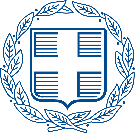 Μέτρα ανακούφισης των πληγέντων από τoν σεισμό της 30ής.11.2020
Η συνολική χρηματοδότηση - είτε μέσω χορηγήσεων, είτε μέσω πιστώσεων, είτε μέσω εξασφαλίσεων - κατανέμεται σε:
1.091.000 ευρώ για την προώθηση μέτρων άρσης ετοιμορροπίας για ιερούς ναούς και το κάστρο Πυθαγορίου Σάμου, μέσω του Υπουργείου Πολιτισμού και Αθλητισμού, από το Πρόγραμμα Δημοσίων Επενδύσεων.

 9.810.000 ευρώ προς την Περιφέρεια Βορείου Αιγαίου για την Περιφερειακή Ενότητα Σάμου, μέσω του Υπουργείου Ανάπτυξης και Επενδύσεων, για την αποκατάσταση ζημιών σε δίκτυα και υποδομές, καθώς τις επιδιορθώσεις και αναπτύξεις των λιμένων του νησιού, σε ένα πλαίσιο συνεργασίας και με το Υπουργείο Ναυτιλίας και Νησιωτικής Πολιτικής.

 81.123.840 ευρώ για τη χορήγηση στεγαστικής συνδρομής για την αποκατάσταση των ζημιών σε κτίρια, σύμφωνα με την ΚΥΑ Οικονομικών, Ανάπτυξης και Επενδύσεων, Εσωτερικών και Υποδομών και Μεταφορών.

 17.520.000 ευρώ για την επιδότηση ενοικίου / συγκατοίκησης για την κάλυψη δαπανών προσωρινής στέγασης κατοίκων που επλήγησαν από τον σεισμό, σύμφωνα με την ΚΥΑ Οικονομικών, Ανάπτυξης και Επενδύσεων, και Υποδομών και Μεταφορών.

 685.856 ευρώ για τη χορήγηση ενίσχυσης, με τη μορφή προκαταβολής επί της επιχορήγησης, σε 245 επιχειρήσεις που επλήγησαν είτε από τον σεισμό είτε από τις πλημμύρες της 30ής Οκτωβρίου 2020.
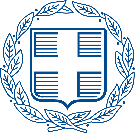 Περαιτέρω μέτρα ελάφρυνσης
1ον. Παράταση φορολογικών δηλώσεων και αναστολή φορολογικών υποχρεώσεων.
1.1 Παράταση δηλώσεων:
Παράταση υποβολής δήλωσης φορολογίας εισοδήματος:	Έως 30-11-2020 (Β΄ 4837).
Παράταση υποβολής τελών και λοιπών φορολογιών: 	Έως 30-11-2020 (Β΄ 4843).
Παράταση υποβολής δηλώσεων ΦΠΑ:			Έως 30-11-2020 (Β΄ 4797).
 
1.2 Αναστολή υποχρεώσεων:
Δυνάμει της απόφασης του Υπουργού Οικονομικών (Β΄ 4926), μέχρι και την 30ή-04-2021:

Παρατείνονται οι προθεσμίες καταβολής των βεβαιωμένων στις Δ.Ο.Υ./Ελεγκτικά Κέντρα οφειλών των φυσικών και νομικών προσώπων και οντοτήτων με κύρια κατοικία ή κύρια εγκατάσταση (έδρα) στους Δήμους Ανατολικής Σάμου και Δυτικής Σάμου της Περιφερειακής Ενότητας Σάμου της Περιφέρειας Βορείου Αιγαίου, που λήγουν ή έληξαν από 30-10-2020 μέχρι και 30-04-2021. 
Παρατείνονται οι προθεσμίες καταβολής των δόσεων ρυθμίσεων/διευκολύνσεων τμηματικής καταβολής βεβαιωμένων οφειλών.
Αναστέλλεται η πληρωμή των βεβαιωμένων και ληξιπρόθεσμων την 30ή-10-2020 οφειλών των προσώπων και οντοτήτων με κύρια κατοικία ή κύρια εγκατάσταση (έδρα) στους Δήμους Ανατολικής Σάμου και Δυτικής Σάμου της Περιφερειακής Ενότητας Σάμου της Περιφέρειας Βορείου Αιγαίου.
2ον. Αναστολή ή ρύθμιση δανειακών υποχρεώσεων στους πολίτες των Δήμων που έχουν πληγεί.
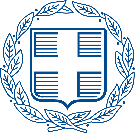 Περαιτέρω  μέτρα ελάφρυνσης
3ον. Αναστολή, για ένα έτος, πλειστηριασμών και κατασχέσεων επί της κινητής ή ακίνητης περιουσίας φυσικών ή νομικών προσώπων στις πληγείσες περιοχές.
Με τη διάταξη του άρ. 43 του ν.4753/2020, αναστέλλεται, έως 30.11.2021, η διενέργεια κάθε πράξης αναγκαστικής ενέργειας επί της ακίνητης περιουσίας φυσικών ή νομικών προσώπων που αποδεδειγμένα έχουν πληγεί από τον σεισμό της 30ής Οκτωβρίου 2020 και ό,τι ακολούθησε αυτού, περιλαμβάνοντας, ουσιαστικά, τις περιπτώσεις πλειστηριασμών, κατασχέσεων, αποβολών και προσωπικών κρατήσεων.
4ον. Προστασία των θέσεων εργασίας στις σεισμόπληκτες περιοχές και προστασία των ανέργων.
4.1 Οι επιχειρήσεις-εργοδότες του ιδιωτικού τομέα, ανεξαρτήτως κλάδου και επιχειρηματικής δραστηριότητας, στις πληττόμενες περιοχές από τον σεισμό της 30ής Οκτωβρίου 2020 μπορούν να θέτουν σε αναστολή τις συμβάσεις εργασίας μέρους ή όλων των εργαζομένων τους, μέχρι την αποκατάσταση των ζημιών που έχουν προκληθεί ένεκα του ανωτέρω φαινομένου και όχι πέραν των 3 μηνών. Οι εργαζόμενοι, των οποίων η σύμβαση εργασίας τελεί σε αναστολή, σύμφωνα με το παρόν, είναι δικαιούχοι έκτακτης οικονομικής ενίσχυσης, ως αποζημίωσης ειδικού σκοπού, ποσού 534 ευρώ. Παράλληλα, θα θεσπιστεί πρόβλεψη στήριξης των εργαζομένων για τις περιπτώσεις όσων απώλεσαν τη θέση εργασίας τους μετά τον σεισμό της 30ής Οκτωβρίου 2020.
 

4.2. Ανακοίνωση ΟΑΕΔ 03.11.2020: Ολοκληρώθηκε η αυτόματη ανανέωση όλων των δελτίων ανεργίας που έληξαν ή λήγουν στο χρονικό διάστημα από 30 Οκτωβρίου έως και 30 Νοεμβρίου 2020 στη Σάμο και στην Ικαρία, όπως είχε ανακοινώσει η Διοίκηση του Οργανισμού. Οι εγγεγραμμένοι άνεργοι που υπάγονται στα Κέντρα Προώθησης Απασχόλησης (ΚΠΑ2) της Σάμου και του Αγ. Κηρύκου Ικαρίας που υποχρεούνται να ανανεώσουν το δελτίο ανεργίας τους κατά το παραπάνω διάστημα, δεν χρειάζεται να προχωρήσουν σε καμία ενέργεια ανανέωσης. Η αυτόματη ανανέωση όλων των δελτίων ανεργίας αποσκοπεί στη διευκόλυνση των ανέργων των πληγεισών περιοχών.
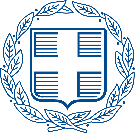 Περαιτέρω  μέτρα ελάφρυνσης
5ον. Ρύθμιση και αναστολή ασφαλιστικών εισφορών στις πληγείσες από τον σεισμό περιοχές.
Οι επιχειρήσεις που επλήγησαν από τη φυσική καταστροφή της 30ής Οκτωβρίου 2020 και έχουν υποστεί ζημιές, σε συνέχεια σχετικής Κοινής Υπουργικής Απόφασης οριοθέτησης της φυσικής καταστροφής, δύνανται να ενταχθούν σε διαδικασία ρύθμισης και αναστολής ασφαλιστικών εισφορών επιχειρήσεων από το Υπουργείο Εργασίας και Κοινωνικών Υποθέσεων, κατά την οποία προβλέπεται: (α) κεφαλαιοποίηση ασφαλιστικών εισφορών που οφείλονται, (β) αναστολή καταβολής τρεχουσών ασφαλιστικών εισφορών για 6 μήνες και (γ) δοσοποίηση των οφειλομένων μετά το 6μηνο σε 12-24 μηνιαίες δόσεις.
6ον. Απαλλαγή από τον ΕΝΦΙΑ.
Τα κτίσματα μετά του αναλογούντος σε αυτά οικοπέδου, τα οποία βρίσκονται σε περιοχές που έχουν κηρυχθεί σε κατάσταση έκτακτης ανάγκης λόγω της φυσικής καταστροφής της 30ής Οκτωβρίου 2020 και έχουν αποδεδειγμένα ολοσχερώς καταστραφεί ή υποστεί λειτουργικές ζημιές που τα καθιστούν μη κατοικήσιμα, απαλλάσσονται από τον ΕΝΦΙΑ του έτους εντός του οποίου επήλθε η καταστροφή, με την προϋπόθεση ότι κατά το χρόνο αυτόν η κυριότητα ή το εμπράγματο δικαίωμα στο ακίνητο ανήκει στον υπόχρεο σε φόρο του έτους αυτού.
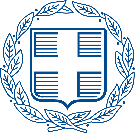 3. Παρεμβάσεις Αντιμετώπισης
των Οικονομικών Επιπτώσεων της Πανδημίας
 -
Στήριξη
Αγροτικού Τομέα
Περιφέρεια 
Βορείου Αιγαίου
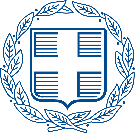 Στήριξη αγροτικού τομέα
Σε συνεργασία με το Υπουργείο Αγροτικής Ανάπτυξης και Τροφίμων, σχεδιάζονται και υλοποιούνται μέτρα στήριξης του πρωτογενούς τομέα για την αντιμετώπιση των επιπτώσεων της πανδημίας COVID-19. Μεταξύ άλλων, στην Περιφέρεια Βορείου Αιγαίου: 

Α. Χορηγήθηκαν κρατικές ενισχύσεις, σύμφωνα με το Προσωρινό Πλαίσιο, ύψους:
 1.456.001  ευρώ στον τομέα της αιγοπροβατοτροφίας. 
 121.400 ευρώ στον τομέα της παραγωγής Ανθέων. 
 19.000 ευρώ στους παραγωγούς πωλητές λαϊκών αγορών.
 189.506 ευρώ στους τομείς α) της επιτραπέζιας ελιάς Καλαμών, β) του πρώιμου καρπουζιού χαμηλής κάλυψης, γ) της ανοιξιάτικης πατάτας, δ) των θερμοκηπιακών καλλιεργειών Κρήτης σε Τομάτες, Αγγούρια και Μελιτζάνες.

Β. Καταβλήθηκαν, μέσω συγχρηματοδοτούμενων προγραμμάτων:  
 8.941.300 ευρώ στους ελαιοκαλλιεργητές παραγωγής ελαιολάδου.
 956.533 ευρώ στους αλιείς για την παύση των αλιευτικών δραστηριοτήτων τους.
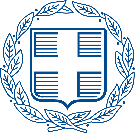 4. Αποκρατικοποιήσεις
-
Επενδυτικά Σχέδια
Περιφέρεια 
Βορείου Αιγαίου
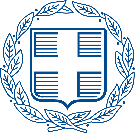 Αποκρατικοποιήσεις – Επενδυτικά Σχέδια
Μαρίνα Χίου

08.08.2019 υπογράφηκε η Σύμβαση Παραχώρησης για 40 έτη.

06.02.2020 ολοκληρώθηκε η οικονομική συναλλαγή.
Κεντρικό Λιμάνι Χίου

Αναμένεται διαγωνιστική διαδικασία για τις δύο προβλήτες εντός της λιμενολεκάνης.
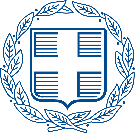 5. Λοιπές Παρεμβάσεις
Περιφέρεια 
Βορείου Αιγαίου
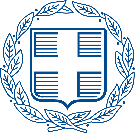 Αποκρατικοποιήσεις – Επενδυτικά Σχέδια
Απαλλαγή από τον ΕΝΦΙΑ των κατοίκων μικρών, ακριτικών νησιών
Απαλλάξαμε από τον ΕΝΦΙΑ τα δικαιώματα επί ακινήτων φυσικών προσώπων, φορολογικών κατοίκων Ελλάδας, των οποίων η κύρια κατοικία βρίσκεται σε μικρά ακριτικά νησιά με πληθυσμό κάτω των 1.200 κατοίκων. 
Ορισμένα από αυτά τα νησιά ανήκουν στην Περιφέρεια Βορείου Αιγαίου.
Παράταση ισχύος των μειωμένων συντελεστών ΦΠΑ σε Κω, Λέρο, Λέσβο, Σάμο και Χίο έως τις 30.06.2021
Η παράταση των μειωμένων συντελεστών για ακόμα ένα εξάμηνο κρίθηκε επιβεβλημένη, προκειμένου να στηριχθεί η τοπική οικονομία σε αυτά τα νησιά, που σηκώνουν το βάρος της διαχείρισης του μεταναστευτικού προβλήματος.